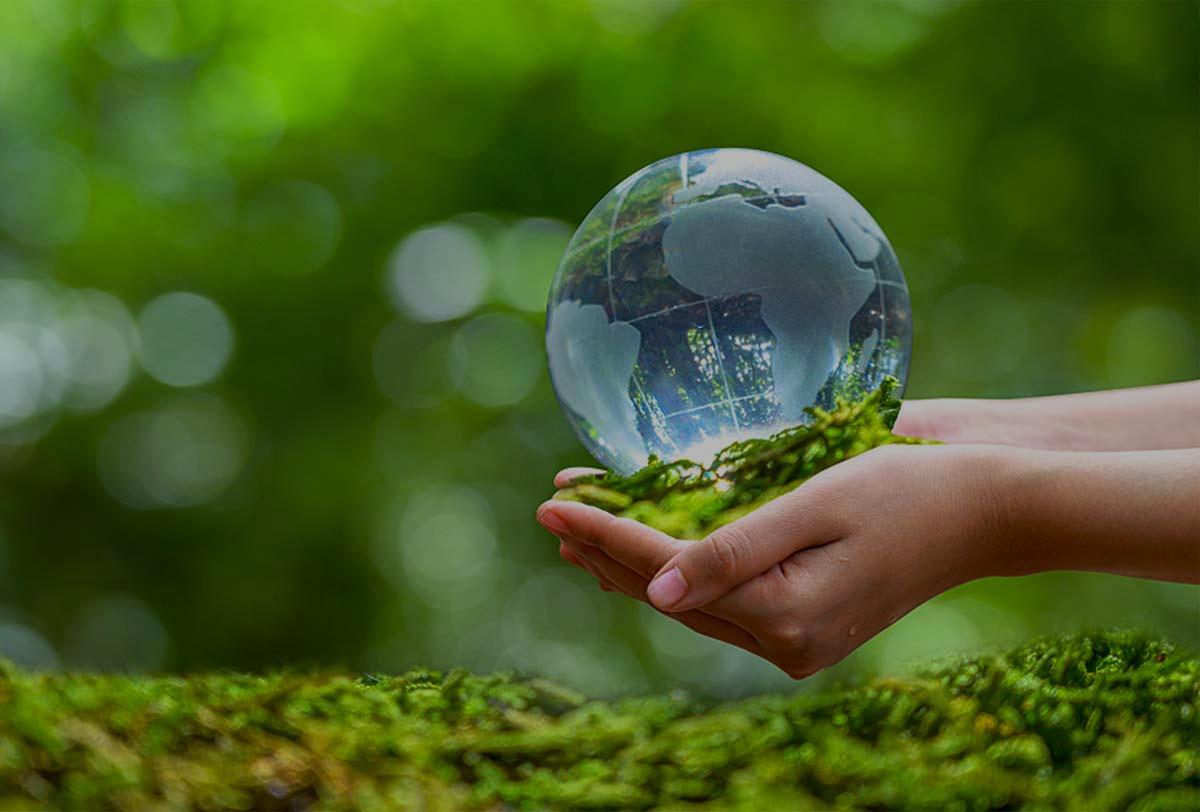 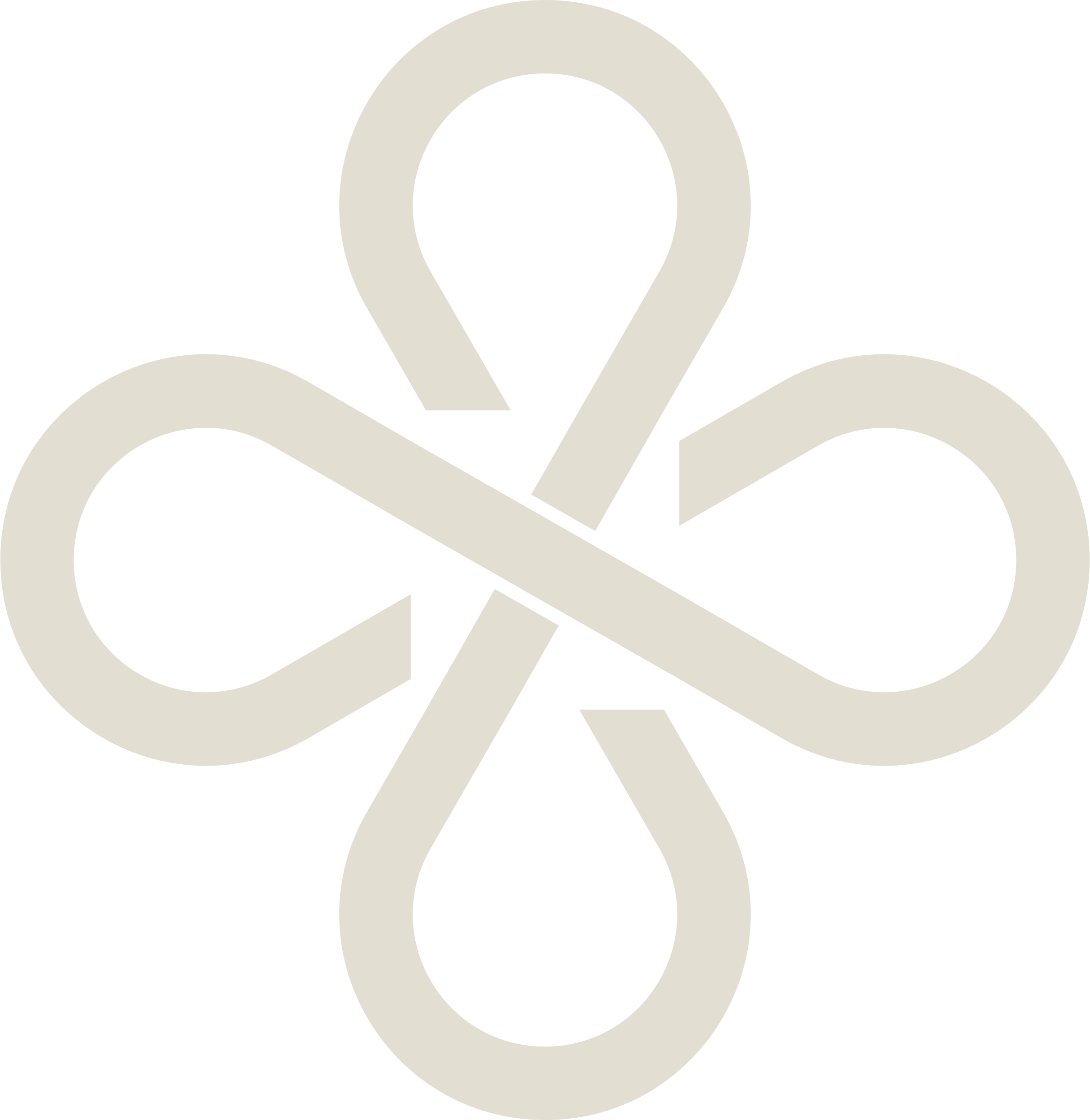 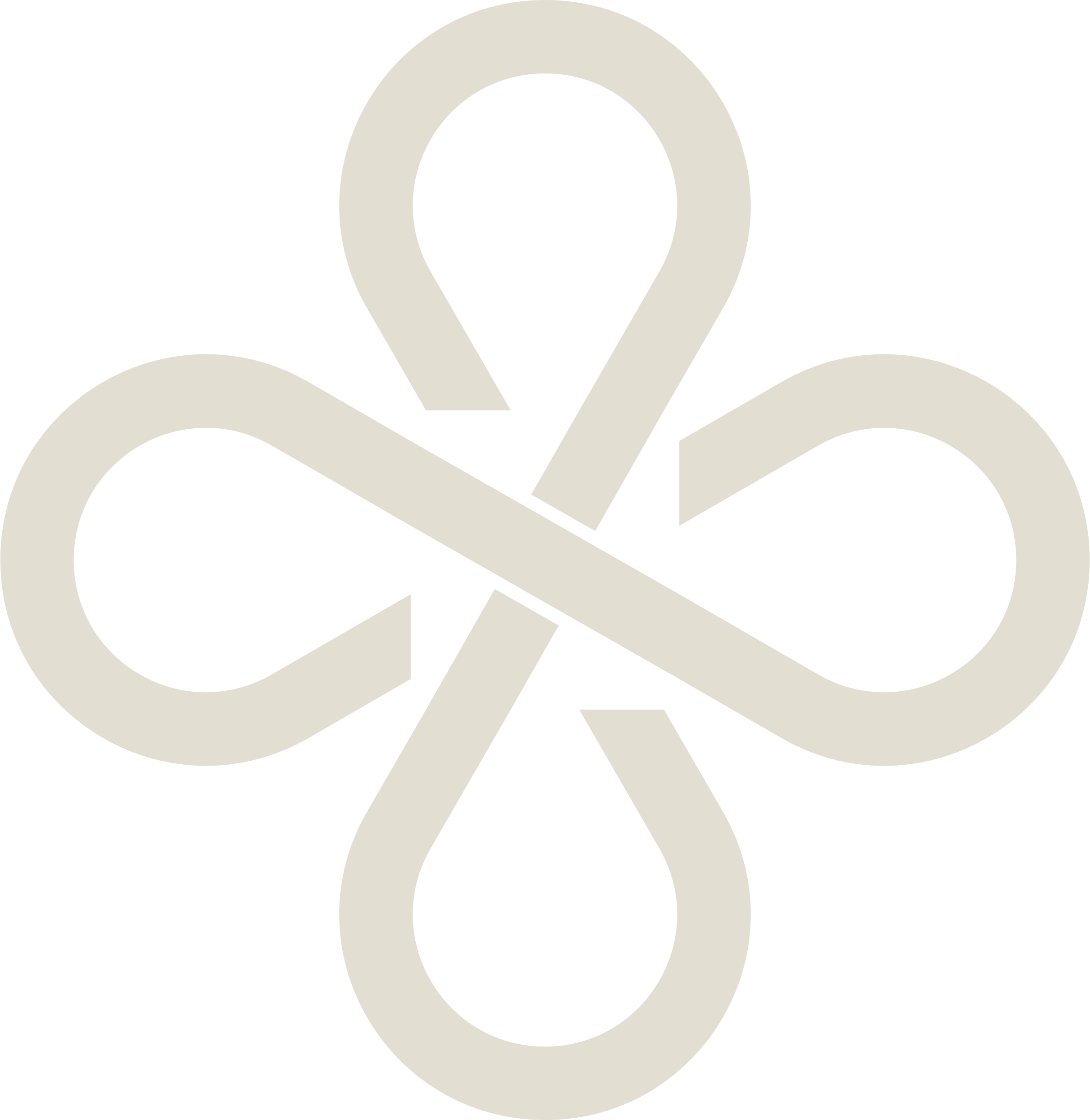 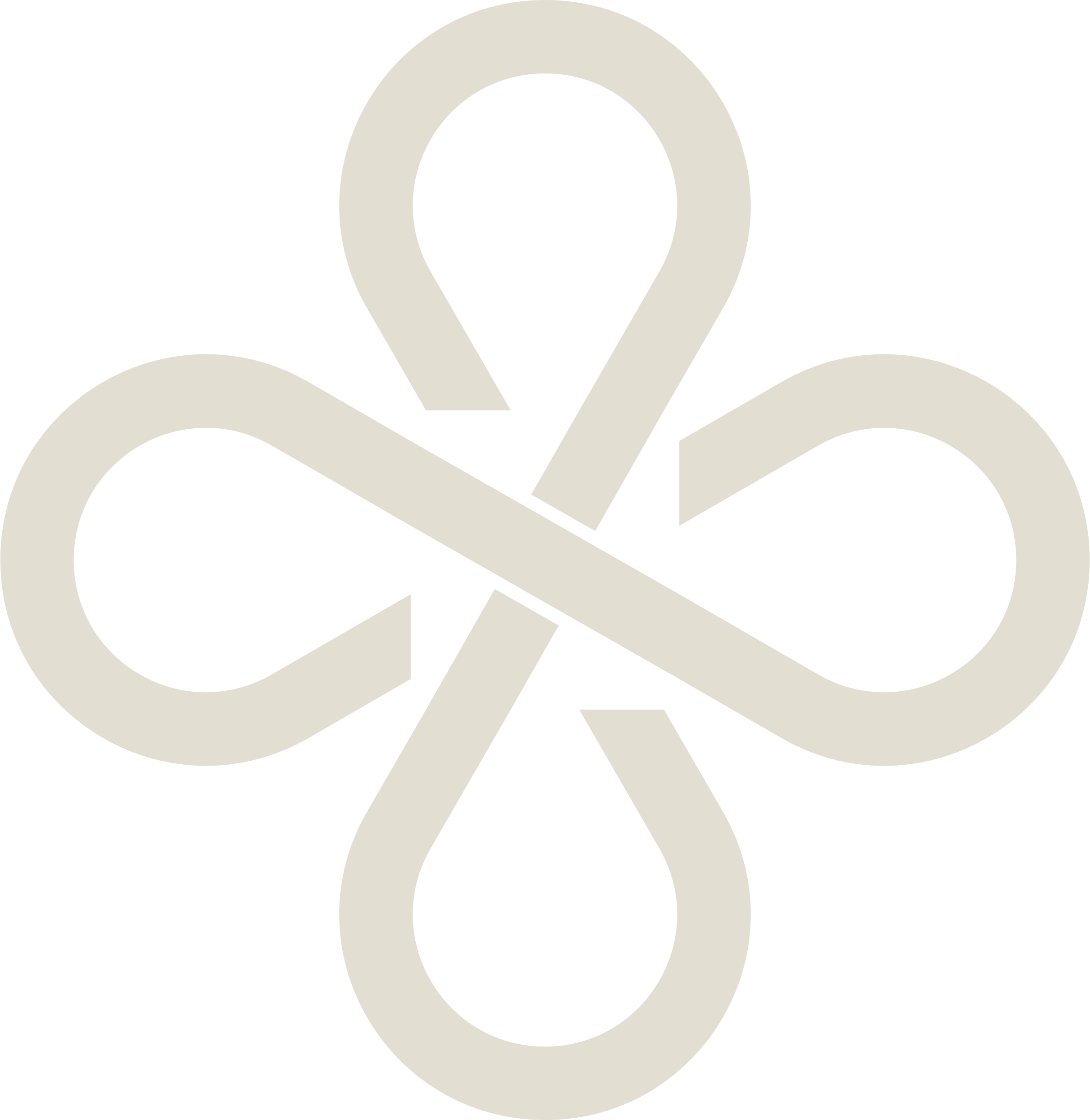 CHÀO MỪNG CÁC EM ĐẾN VỚI TIẾT HỌC HÔM NAY!
Hoạt động trải nghiệm, hướng nghiệp 10
NỘI DUNG BÀI HỌC
Hoạt động 6: Xây dựng và thực hiện kế hoạch rèn luyện phẩm chất và năng lực cần thiết theo định hướng nghề nghiệp.
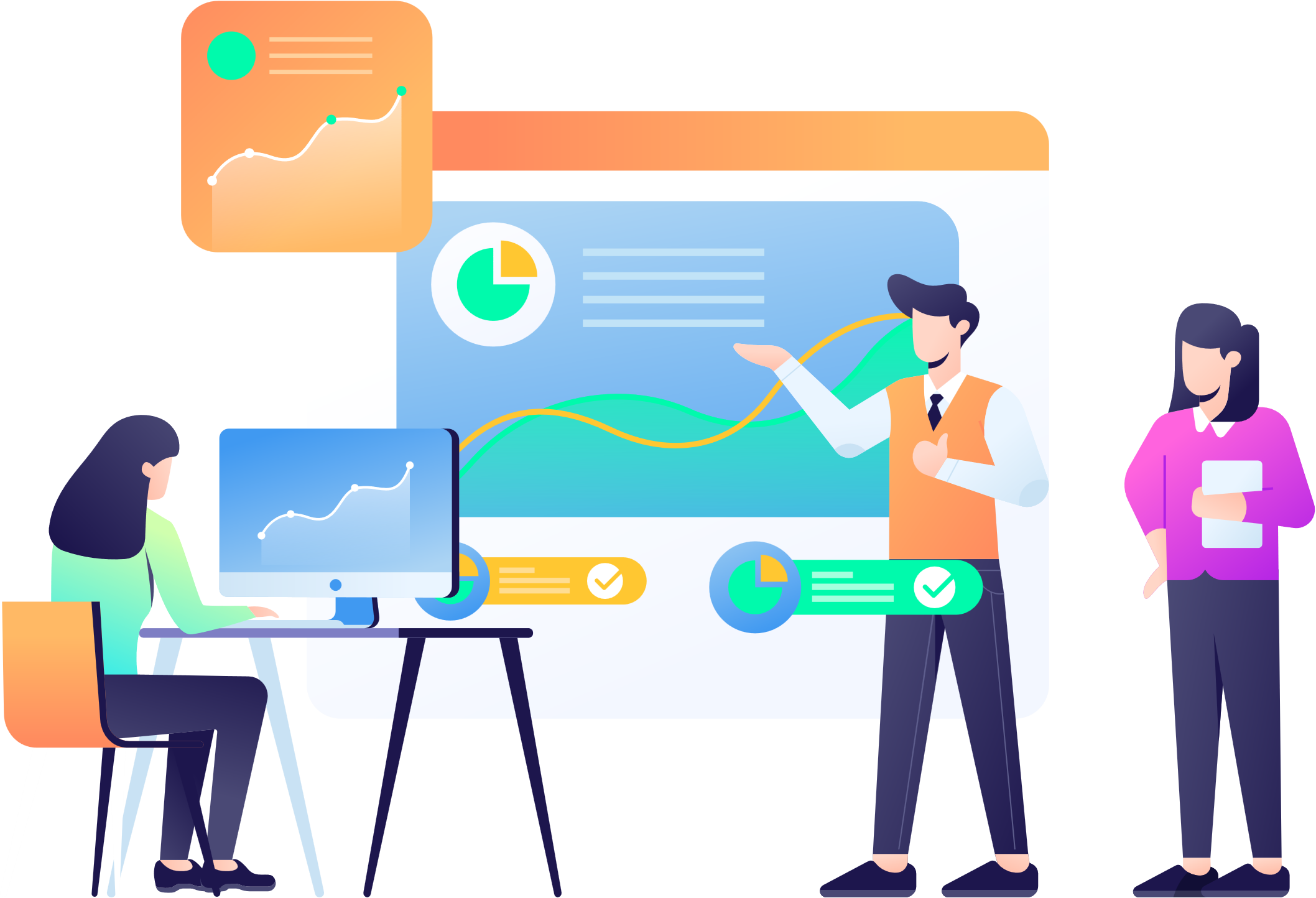 Hoạt động 8: Khảo sát kết quả hoạt động.
Hoạt động 7: Tham vấn hướng nghiệp cho bạn bè.
KHỞI ĐỘNG
Theo em, làm sao để chọn đúng ngành phù hợp? Em đã chọn ngành nghề gì cho tương lai sắp tới?
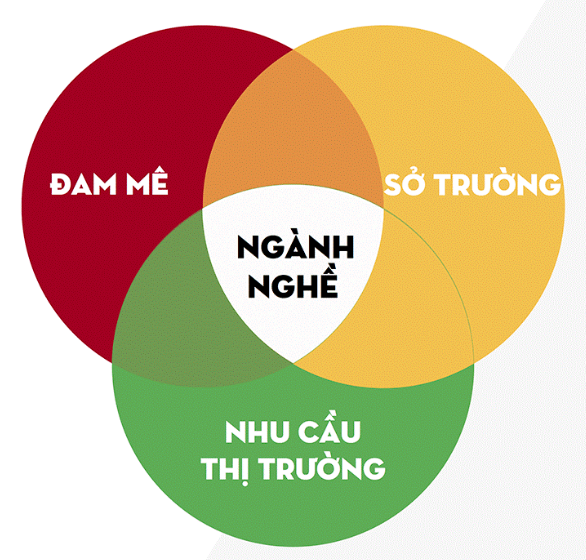 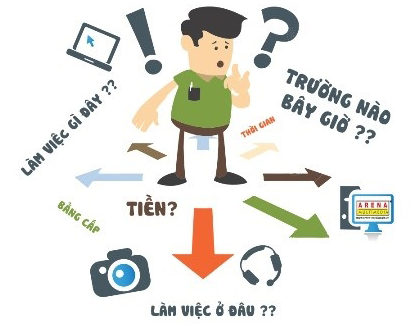 HĐ 6. Xây dựng và thực hiện kế hoạch rèn luyện phẩm chất và năng lực cần thiết theo định hướng nghề nghiệp.
NV1. Xác định phẩm chất và năng lực cần rèn luyện phù hợp với yêu cầu của nhóm nghề định lựa chọn.
NV2. Lập và thực hiện kế hoạch rèn luyện những phẩm chất và năng lực phù hợp với nhóm nghề định lựa chọn.
NV3. Chia sẻ kết quả rèn luyện những phẩm chất và năng lực phù hợp với nhóm nghề định lựa chọn.
Nhiệm vụ 1. Xác định phẩm chất và năng lực cần rèn luyện phù hợp với yêu cầu của nhóm nghề định lựa chọn
Làm việc nhóm để sắp xếp theo thứ tự những phẩm chất, năng lực cần rèn luyện để phù hợp với nhóm nghề định lựa chọn (từ 1 đến 5) theo gợi ý trong sgk trang 76:
(1) Có trách nhiệm với công việc
(2) Có khả năng làm việc độc lập
(4) Hợp tác với đồng nghiệp
(3) Tuân thủ kỉ luật và ATLĐ
(5) Tư duy sáng tạo trong công việc
Nhiệm vụ 2. Lập và thực hiện kế hoạch rèn luyện những phẩm chất và năng lực phù hợp với nhóm nghề định lựa chọn.
Hoàn thành nhiệm vụ cá nhân/ nhóm đầy đủ và đúng thời gian quy định.
Chủ động đọc thêm và tóm tắt các tài liệu theo từng chủ đề.
Thực hiện tốt các nội quy, quy định của trường, lớp.
Các nhóm lập và thực hiện kế hoạch rèn luyện những phẩm chất và năng lực phù hợp với nhóm nghề định lựa chọn theo gợi ý trong sgk trang 76:
Nhiệm vụ 2. Lập và thực hiện kế hoạch rèn luyện những phẩm chất và năng lực phù hợp với nhóm nghề định lựa chọn.
Đưa ra nhiều cách giải quyết khác nhau cho một nhiệm vụ học tập, một bài tập.
Hợp tác trong việc thực hiện nhiệm vụ học tập.
Các nhóm lập và thực hiện kế hoạch rèn luyện những phẩm chất và năng lực phù hợp với nhóm nghề định lựa chọn theo gợi ý trong sgk trang 76:
Nhiệm vụ 3. Chia sẻ kết quả rèn luyện những phẩm chất và năng lực phù hợp với nhóm nghề định lựa chọn.
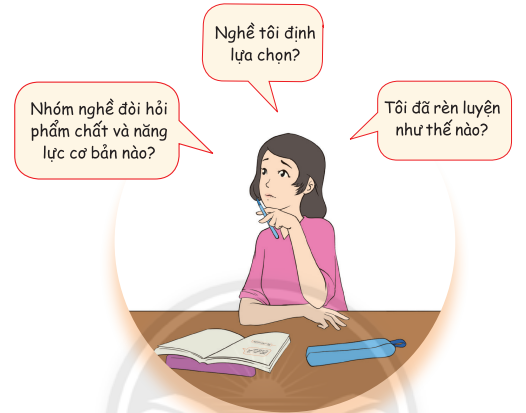 Lựa chọn và thực hiện các hoạt động học tập để phù hợp với nghề lựa chọn theo mẫu:
Nhiệm vụ 3. Chia sẻ kết quả rèn luyện những phẩm chất và năng lực phù hợp với nhóm nghề định lựa chọn.
Ví dụ:
Nghề lựa chọn: Công tác xã hội
Nghề đòi hỏi phẩm chất, năng lực: Giao tiếp, hợp tác, tham vấn, thể hiện sự lắng nghe tích cực, thấu cảm, linh hoạt…
Rèn luyện: Hoàn thành đúng và đủ hạn các nhiệm vụ học tập hợp tác; đặt ra và luôn đưa ra ít nhất hai cách giải quyết đối với mỗi bài toán hay văn…
Nhiệm vụ 3. Chia sẻ kết quả rèn luyện những phẩm chất và năng lực phù hợp với nhóm nghề định lựa chọn.
Trò chơi: “Nhìn nghề đoán phẩm chất năng lực cần có”
Luật chơi: Chia lớp thành 2 nhóm lớn, GV lần lượt chiếu những hình ảnh, hoạt động đặc trưng của nghề, các nhóm sẽ đưa ra những phẩm chất và năng lực của từng nghề. Nhóm nào đưa ra được số lượng phẩm chất, năng lực nhiều nhất đối với mỗi nghề trong thời gian ngắn nhất thì sẽ giành chiến thắng ở một lượt.
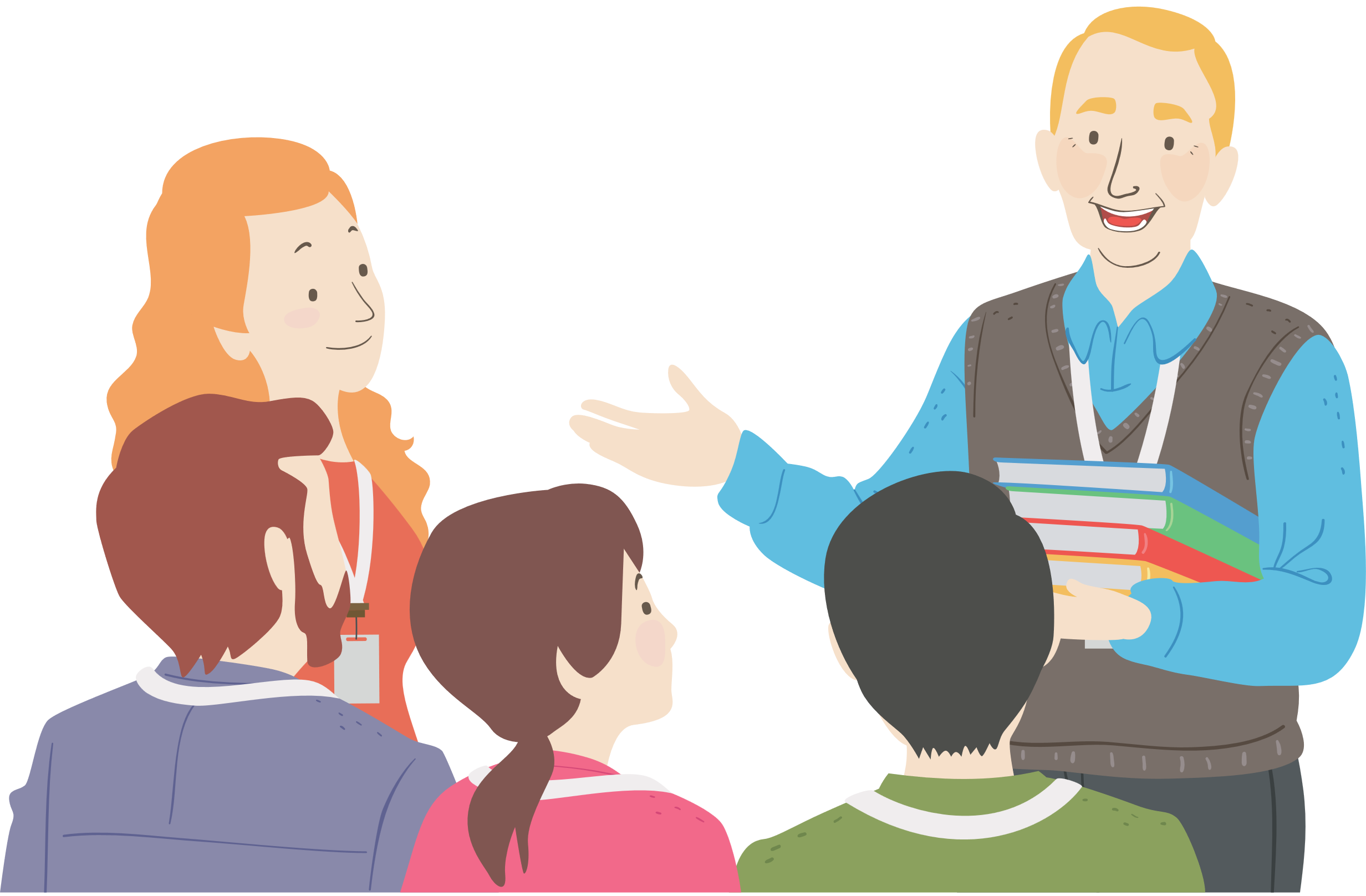 TỔNG KẾT:
Đòi hỏi sự hợp tác, linh hoạt, tích cực tư duy để tìm các phương án khác nhau, trách nhiệm, tuân thủ luật chơi… Tất cả những phẩm chất, năng lực này rất cần cho HS rèn luyện, hình thành phẩm chất, năng lực của nghề lựa chọn trong tương lai.
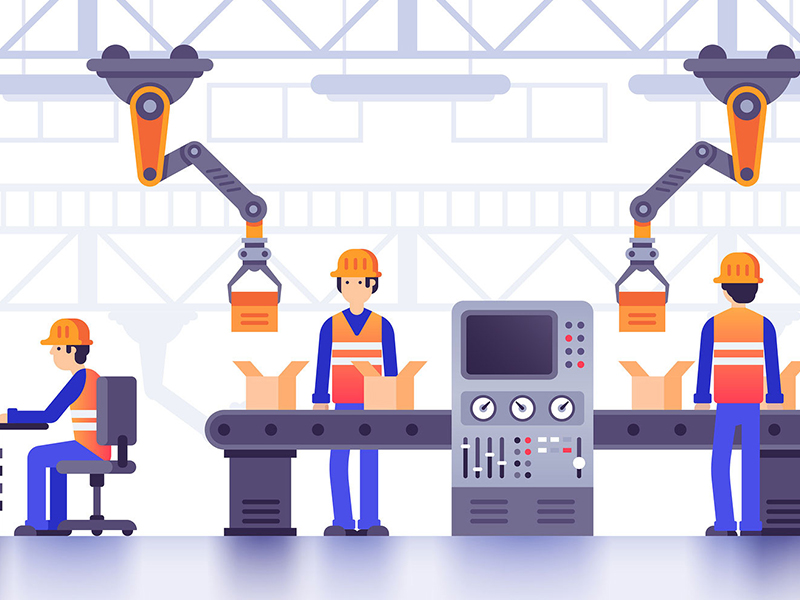 Họat động 7. Tham vấn hướng nghiệp cho bạn bè
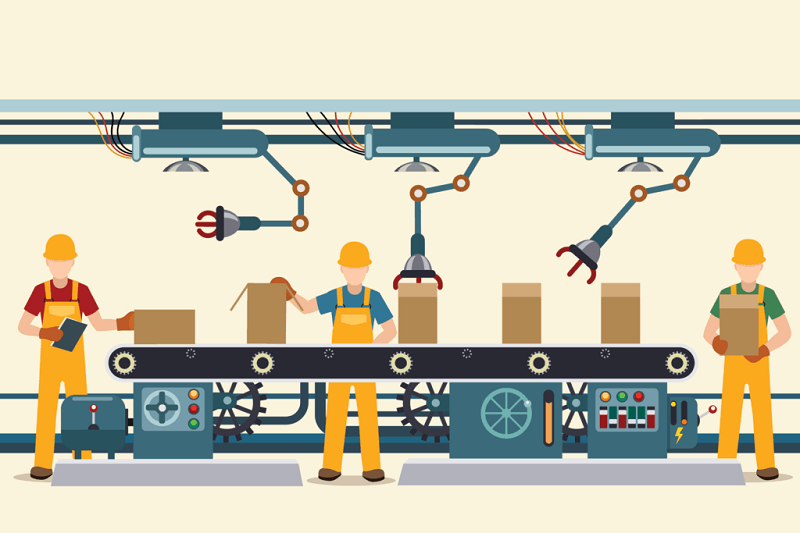 NV2. Chia sẻ những khó khăn và cách giải quyết của em trong định hướng học tập nghề nghiệp.
NV1. Đóng vai nhà tham vấn để giúp các bạn khi gặp vấn đề
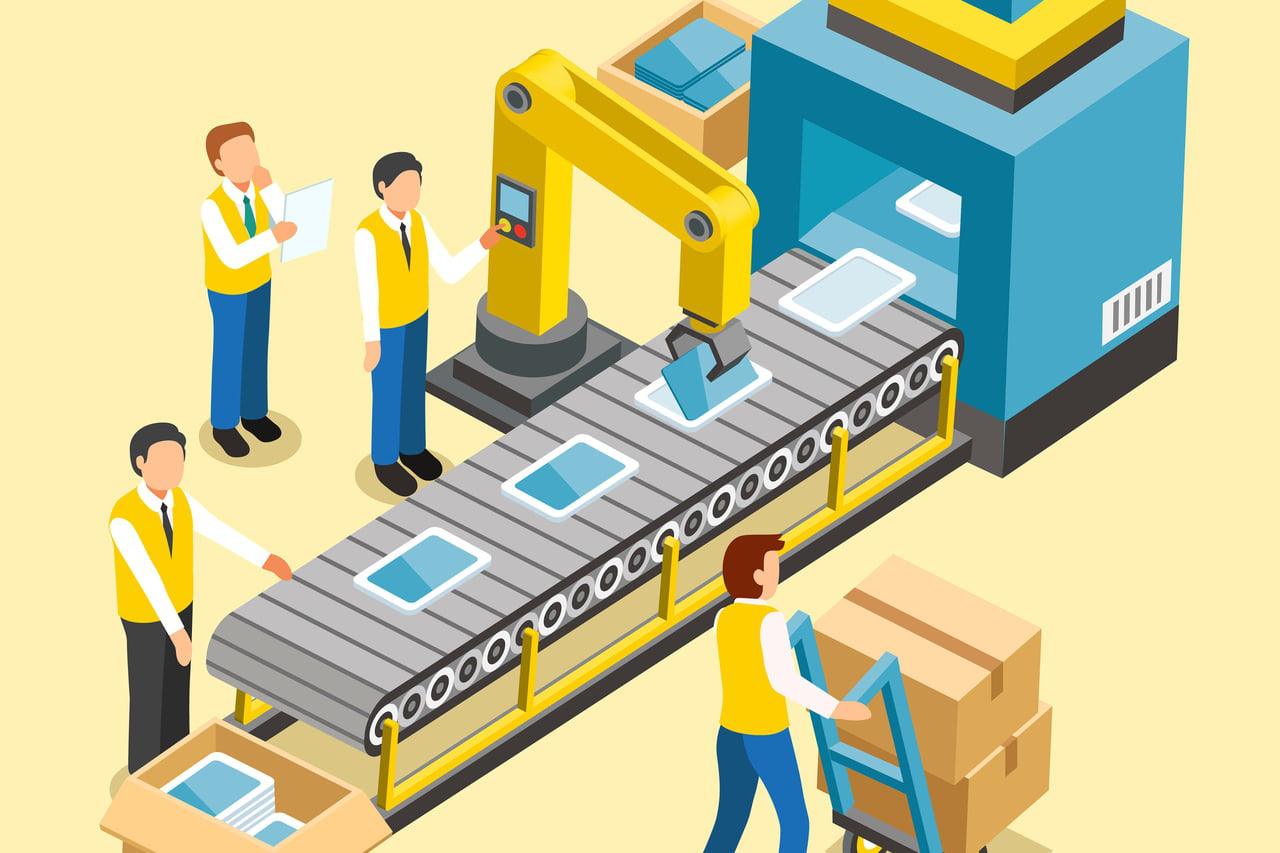 NV1. Đóng vai nhà tham vấn để giúp các bạn khi gặp vấn đề
Mỗi nhóm lựa chọn một tình huống giải quyết bằng hình thức bốc thăm:
Khó khăn:
Lựa chọn các môn học chưa phù hợp với năng lực.
Năng lực của bản thân chưa phù hợp với nghề yêu thích.
Chưa xác định được năng lực của bản thân.
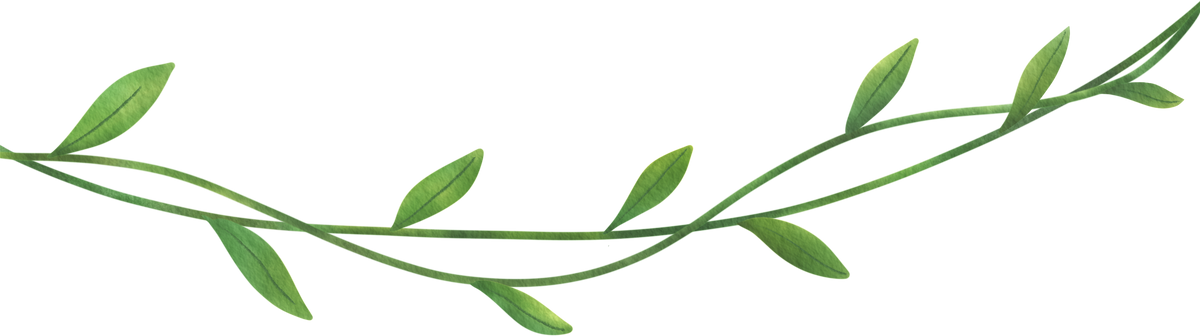 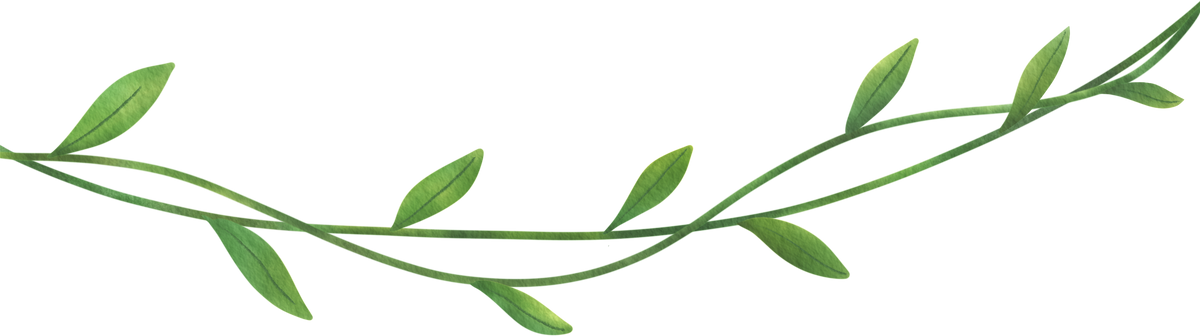 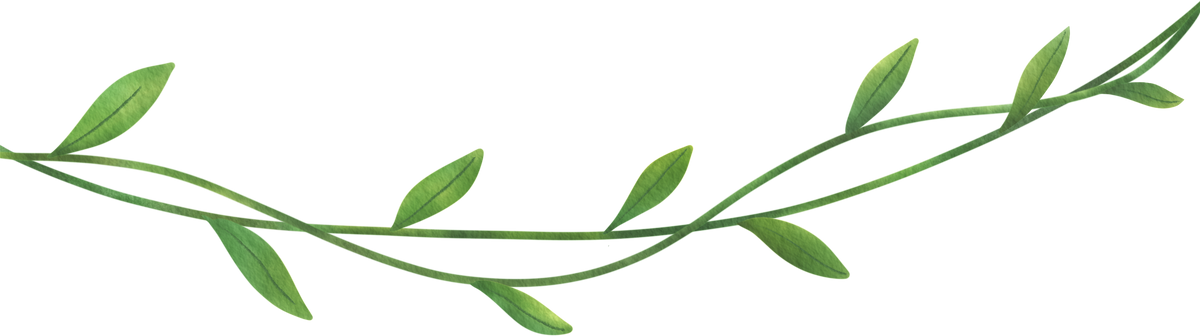 NV1. Đóng vai nhà tham vấn để giúp các bạn khi gặp vấn đề
Mỗi nhóm lựa chọn một tình huống giải quyết bằng hình thức bốc thăm:
Khó khăn:
Lựa chọn nghề theo trào lưu mà không xác định được năng lực của bản thân.
Người thân, gia đình không ủng hộ với sự lựa chọn nghề của bản thân
Lựa chọn nghề chưa phù hợp với điều kiện gia đình
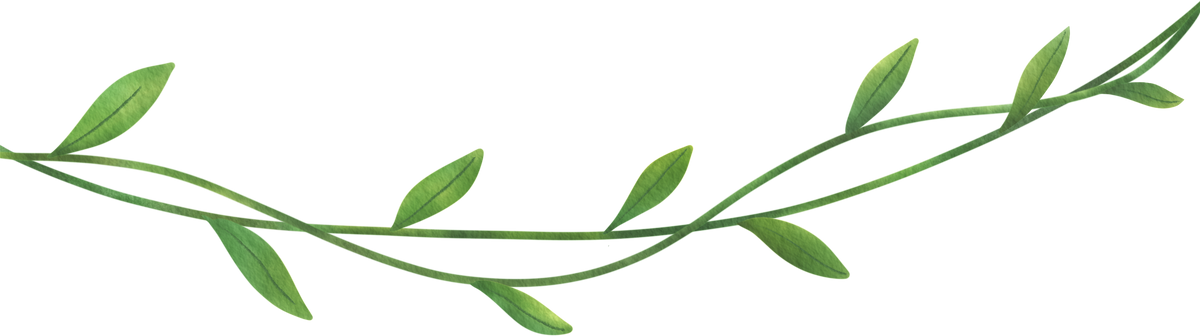 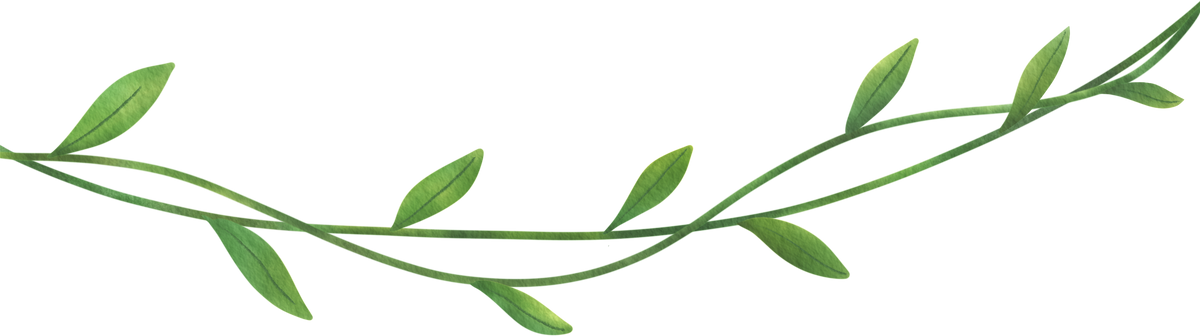 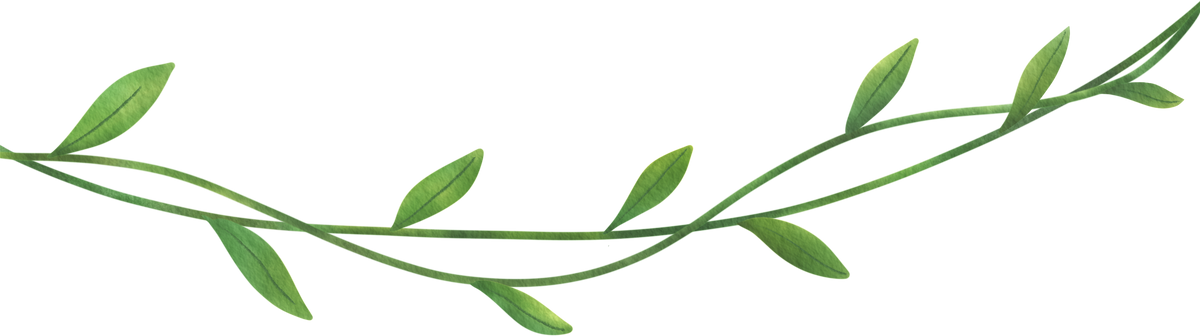 Hoạt động 8. Khảo sát kết quả hoạt động
1. Thảo luận về những thuận lợi và khó khăn khi thực hiện các hoạt động trong chủ đề này.
2. Đánh giá: Thích điều gì nhất ở bạn khi tham gia hoạt động trong chủ đề và mong gì ở bạn khi tham gia hoạt động trong chủ đề để bạn tiến bộ hơn?
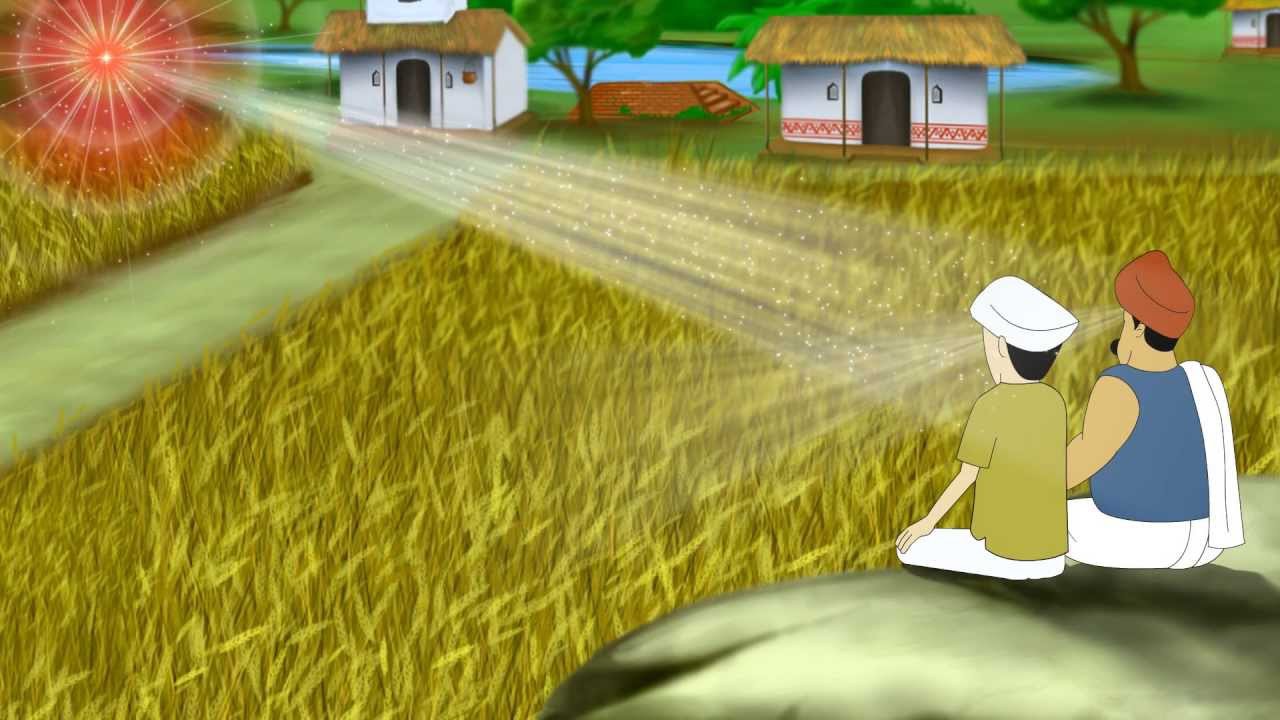 TỰ ĐÁNH GIÁ
Đánh giá mức độ tham gia của em trong các hoạt động bằng cách đánh dấu vào ô phù hợp:
Tích cực
Rất tích cực
Không tích cực
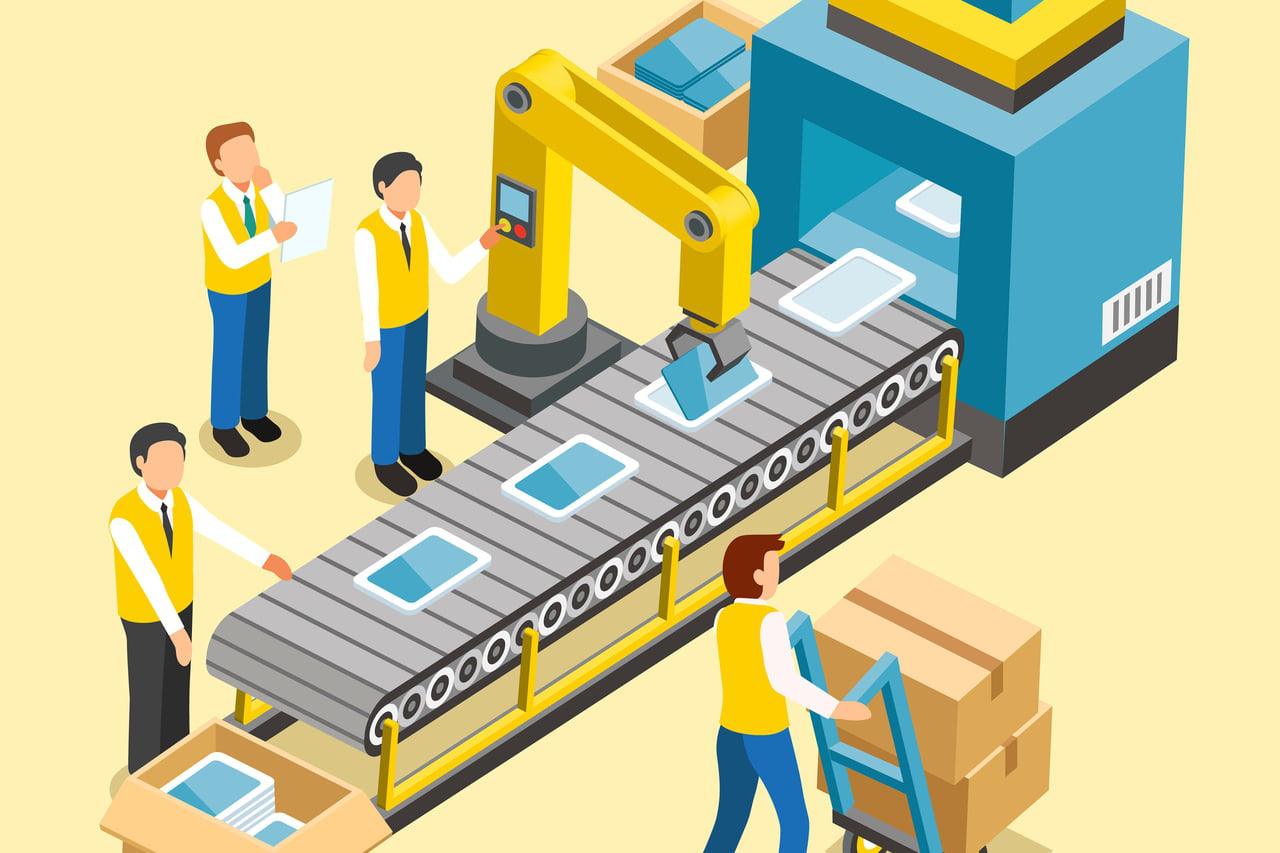 Khảo sát kết quả tự đánh giá